Registracija i prijava naportal  IZZI
Upute za pridruživanje razredu
Prijaviti se na Izzi portal
Link: https://hr.izzi.digital/#/
Registracija na portal: klikni na Registriraj se
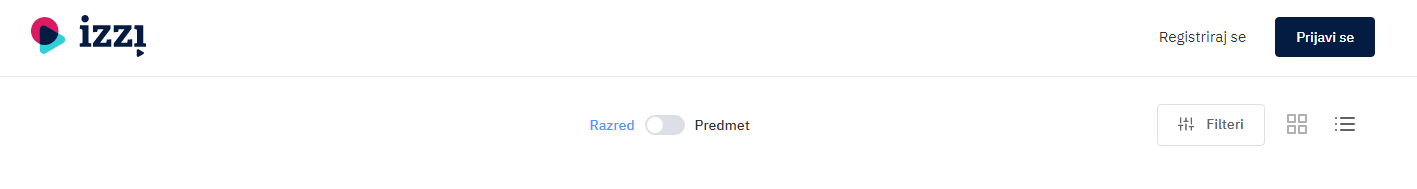 U padajućem izborniku *JA SAM odaberi Učenik
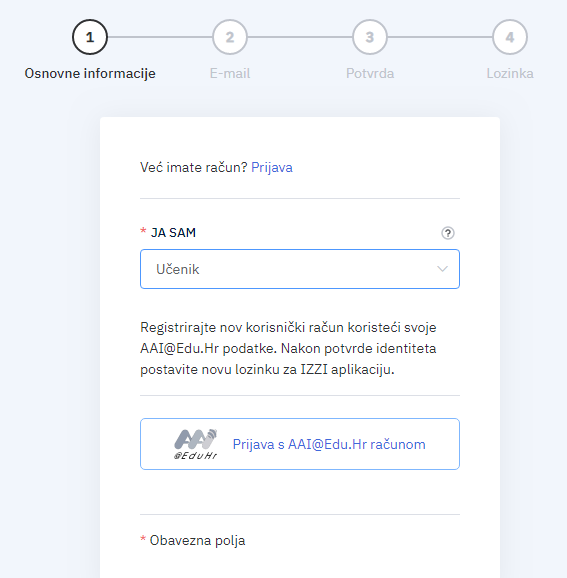 I klikna na
Upiši svoj mail skole.hrUpiši lozinku za e-dnevnikI klikni
Nakon prijave odabiremo Pridruži se
Ime i prezime
Odabiremo Razred
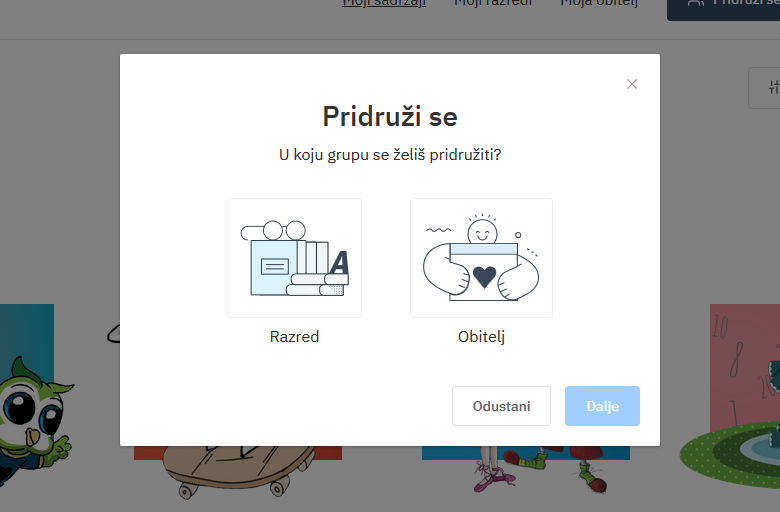 Odabiremo Dalje
Upiši kod:
5.a: 21789426
5.b: 96715466
5.c: 77562472
5.d: 53655910
Klikni na kvadratić
Odaberi Potvrdi
I to je to… krećemo
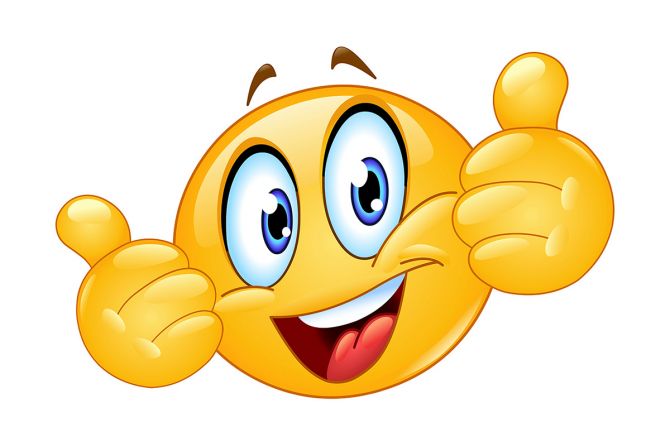